Rural Employment Promotion (REP) project
Khairul Islam
Project Manager, REP
Vientiane, Lao PDR
Advancing social justice, promoting decent work
Advancing social justice, promoting decent work
1
2
Context
Migration 
Covid 19 impact
Poorly functioning market systems
Jobless growth
Seasonality, informality and underemployment
Subsistence agriculture
Gender inequality
Advancing social justice, promoting decent work
Date: Monday / 01 / October / 2019
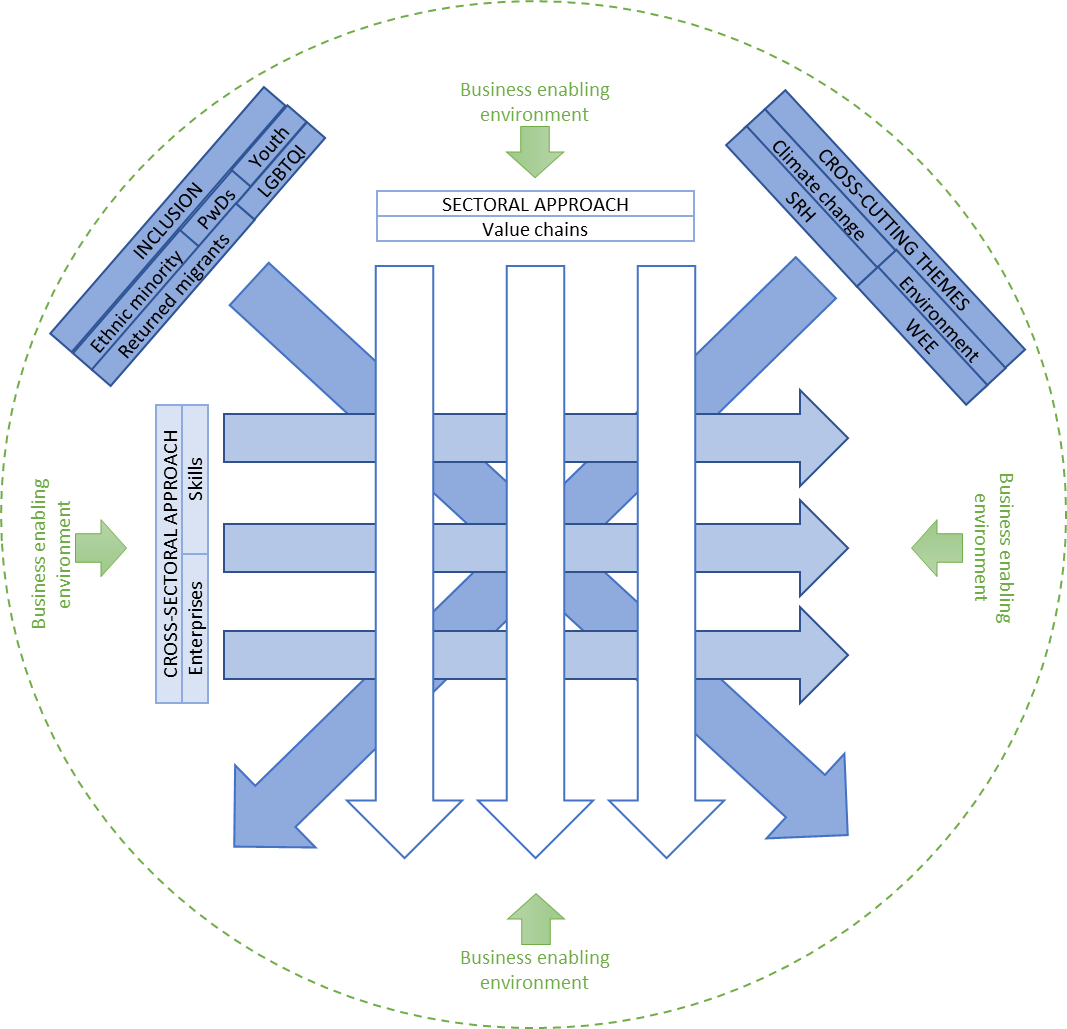 3
REP implementation strategy
TREE
Advancing social justice, promoting decent work
Date: Monday / 01 / October / 2019
A case from Sri Lanka
4
The overall problem
Low supply with inferior quality from local production
Groundnut: The market system(s)
Underlying causes to poor performance
Poor knowledge on production techniques and post-harvest management
Lack of access to quality seeds
lack of access to appropriate irrigation facilities 
Poor access to finance 
Lack of access to farm machineries
Lack of trust for large businesses from outside
Supporting functions
Information
Skills and capacities
Infrastructure
R&D
Finance
Technology
Informing and communicating
Input supply
Production
Collection
Processing
Distribution
Intervention
Improve farm productivity and product quality
Setting and enforcing rules
Regulations
Informal rules and norms
Intervention strategy: market led solutions
Develop/strengthen commercially viable solution provider to address underlying causes to poor performance
Standards
Laws
Rules and regulations
Value chain and market systems, adapted from Springfield Centre
Advancing social justice, promoting decent work
Date: Monday / 01 / October / 2019
5
Changes/impact
Farmers’ end
Improved access to technical advisory services
Improved access to better quality inputs
Improved access to market
Company’s end
Direct sourcing from farmer
Access to better quality groundnut
Loyal supplier-base
Sufficient volume to open a processing plant
105%
41%
160%
514%
151%
Income
Yield
Acreage
Farmers
Sourcing
Advancing social justice, promoting decent work
Date: Monday / 01 / October / 2019